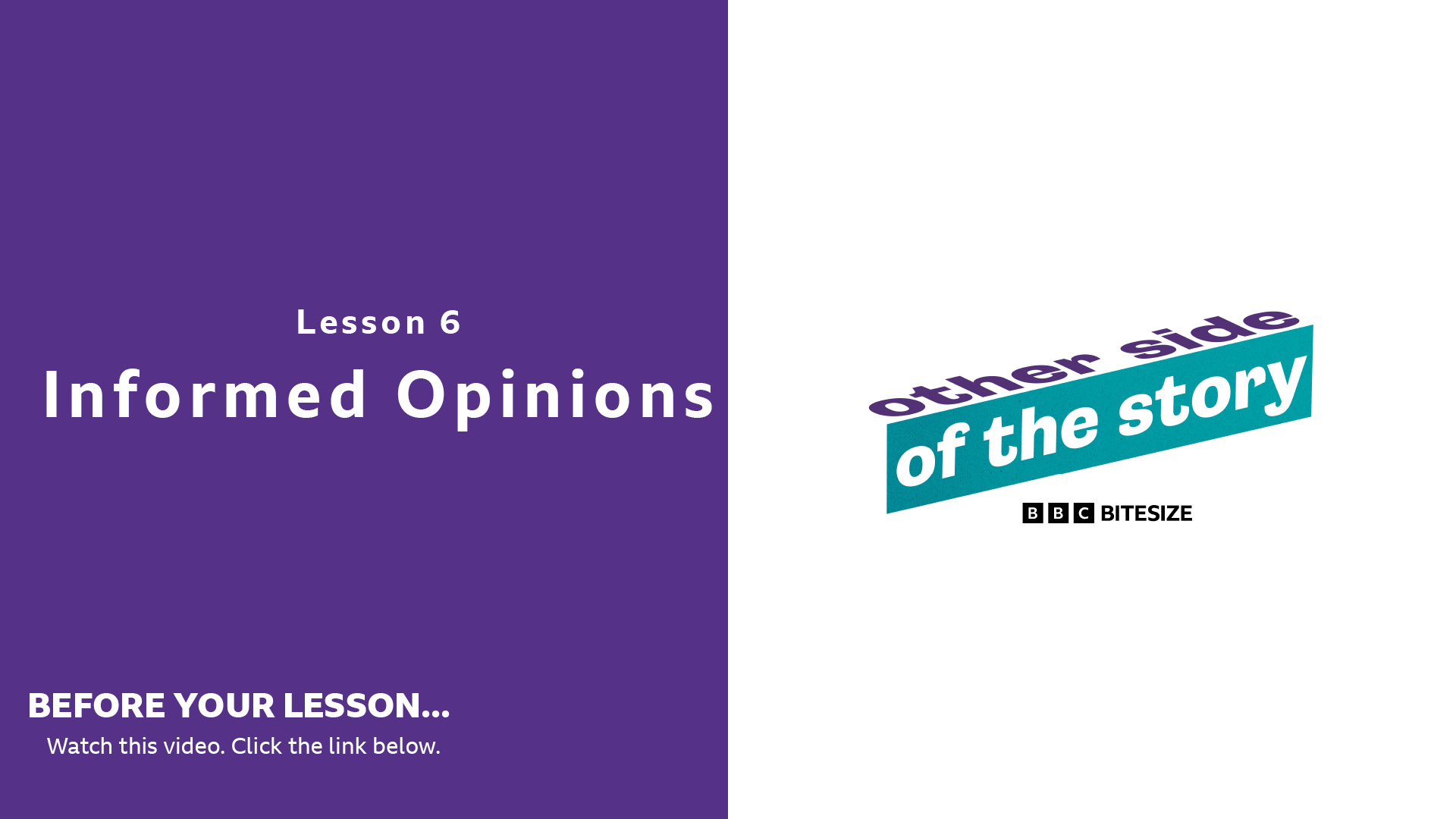 https://www.bbc.co.uk/bitesize/articles/zwrk239
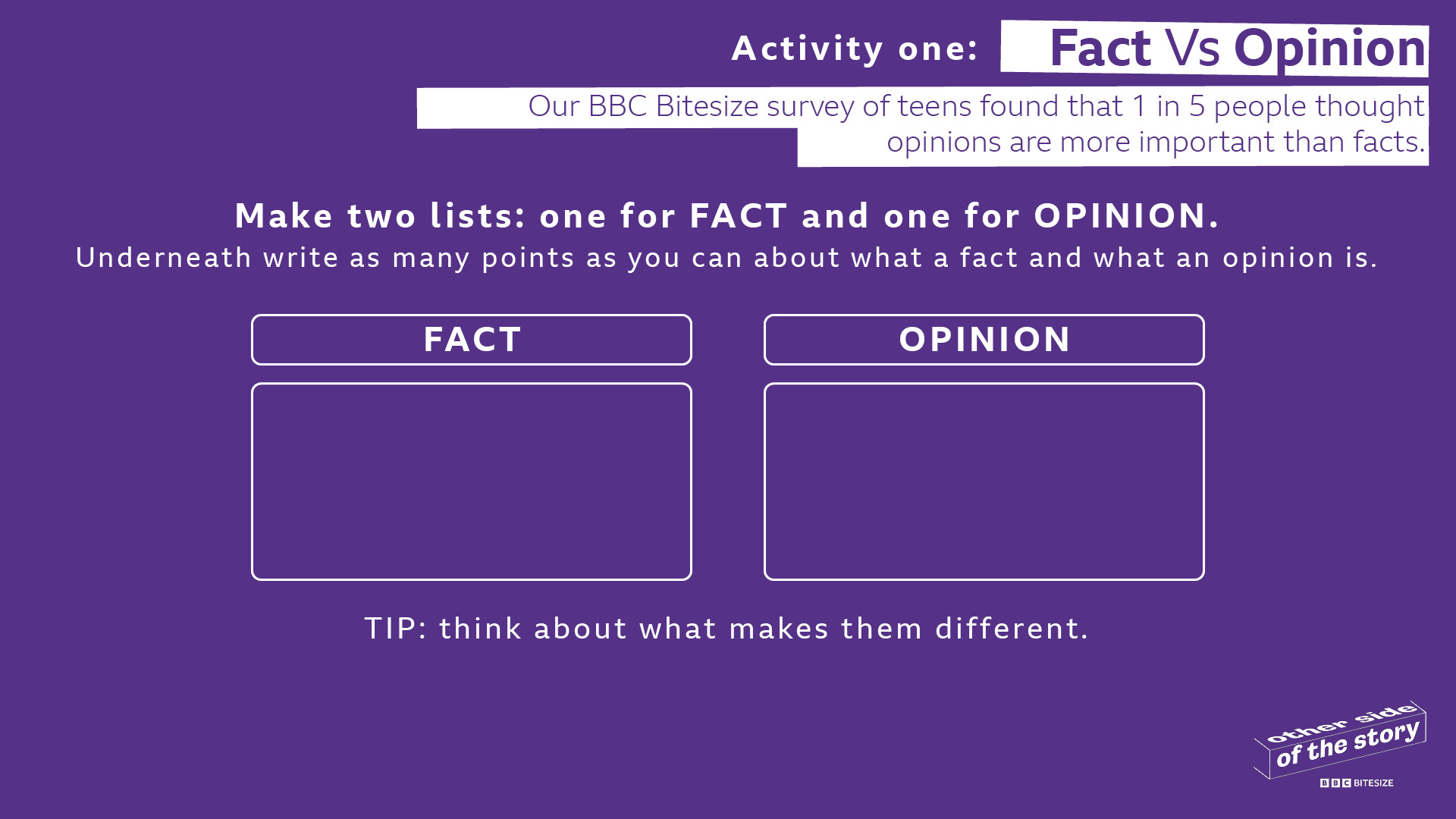 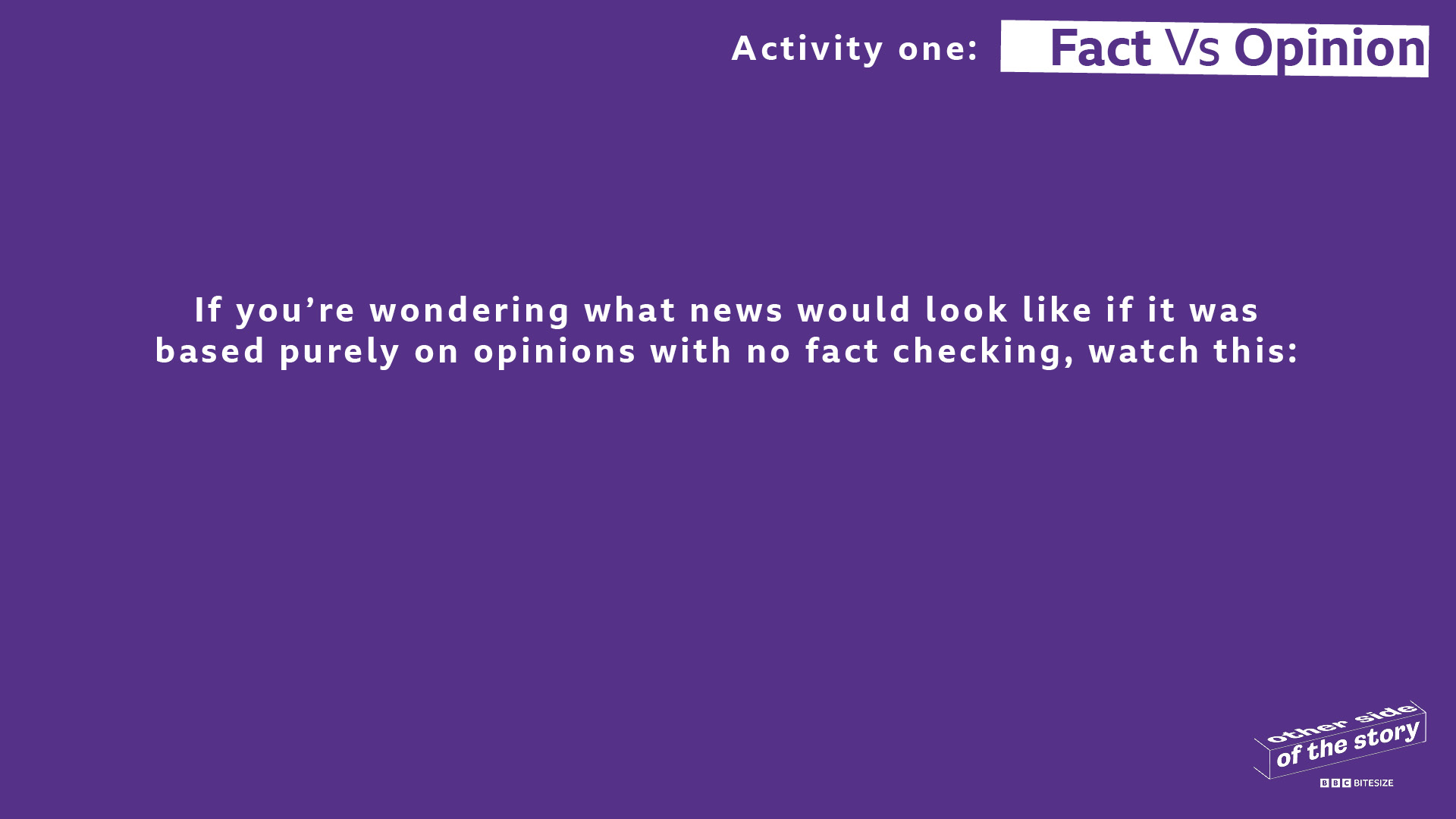 https://www.bbc.co.uk/bitesize/articles/z2q48hv
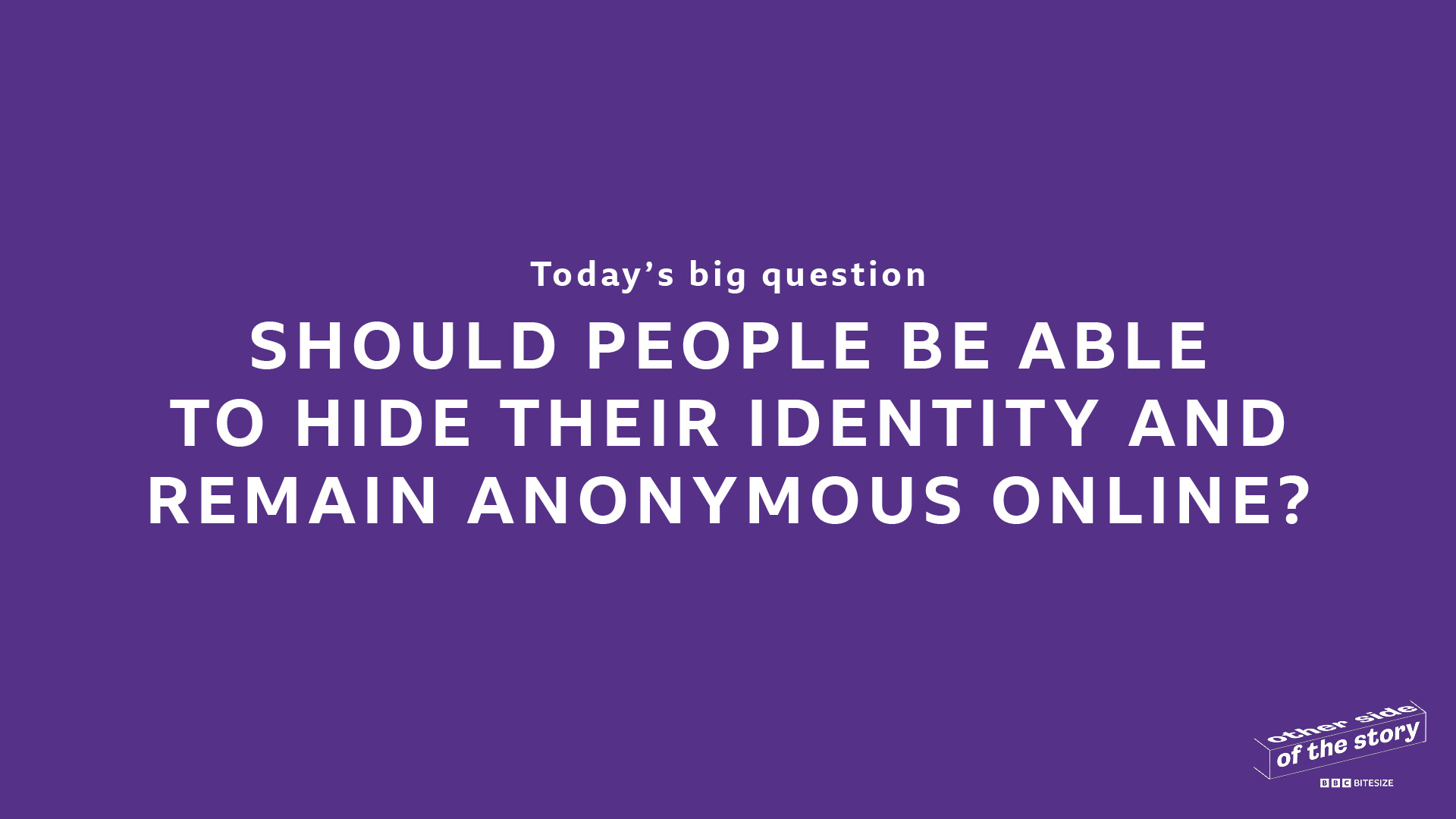 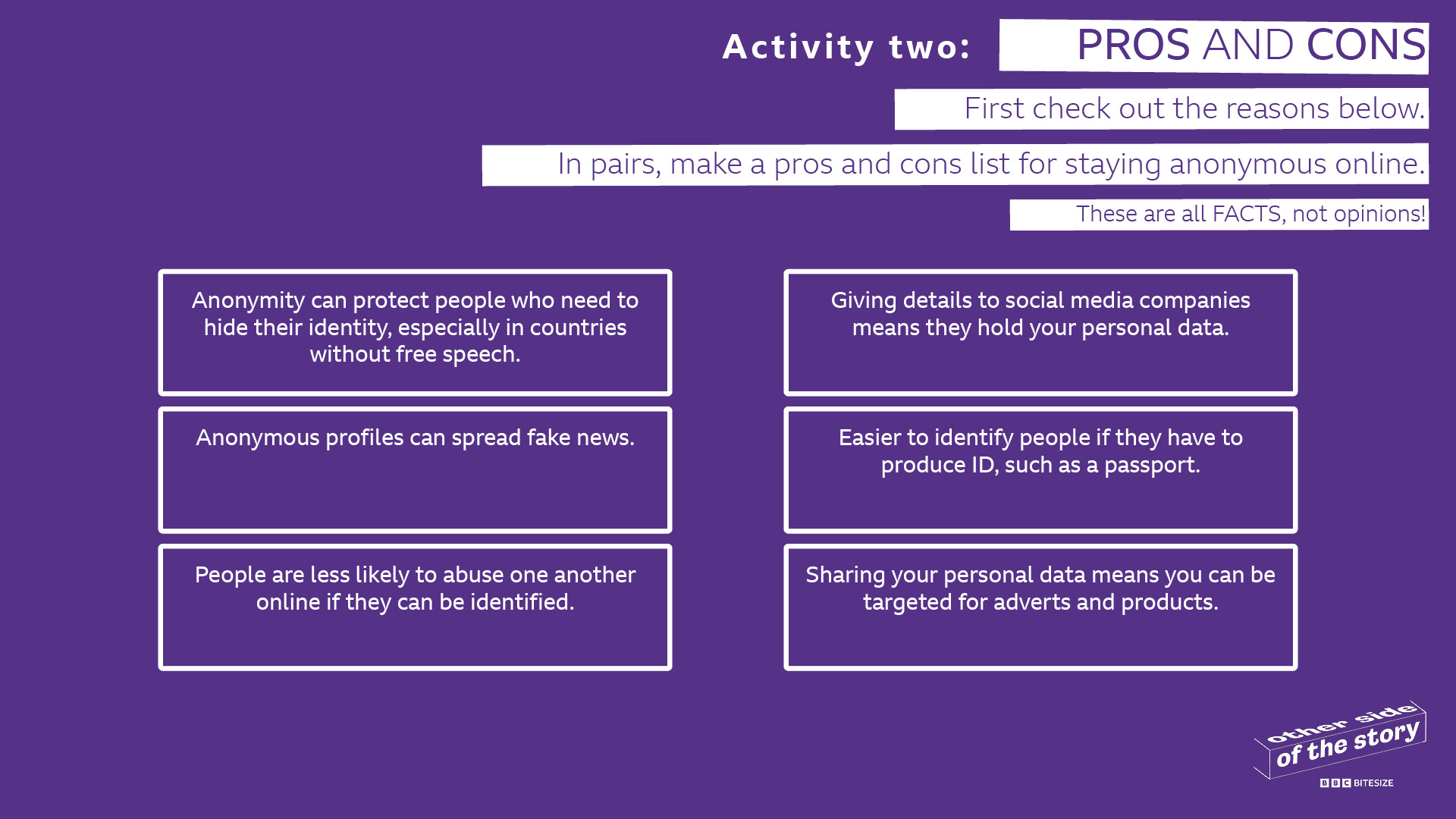 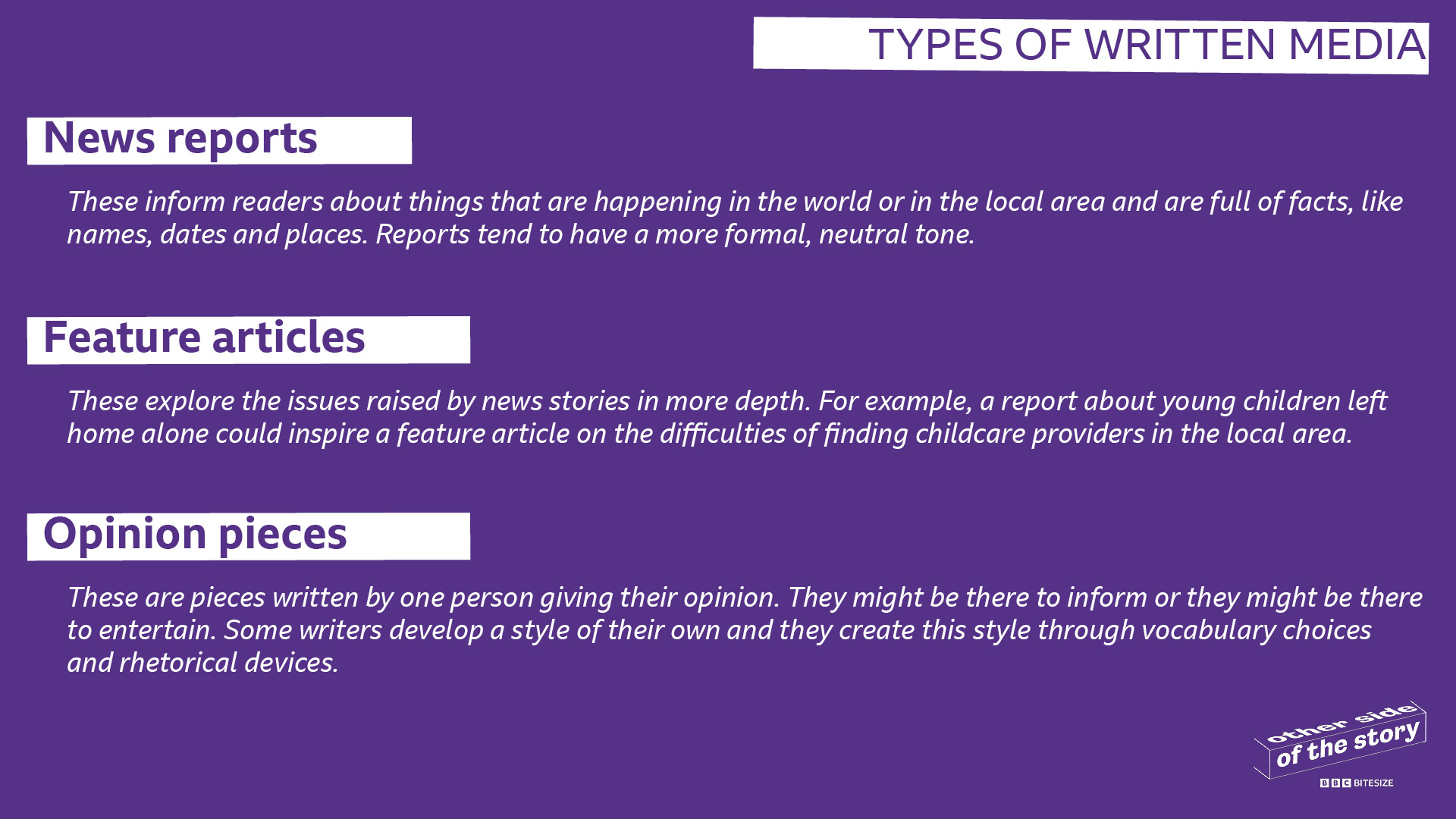 [Speaker Notes: TEACHER NOTES

Teacher instruction on different forms of writing. Students will be writing an opinion piece today.]
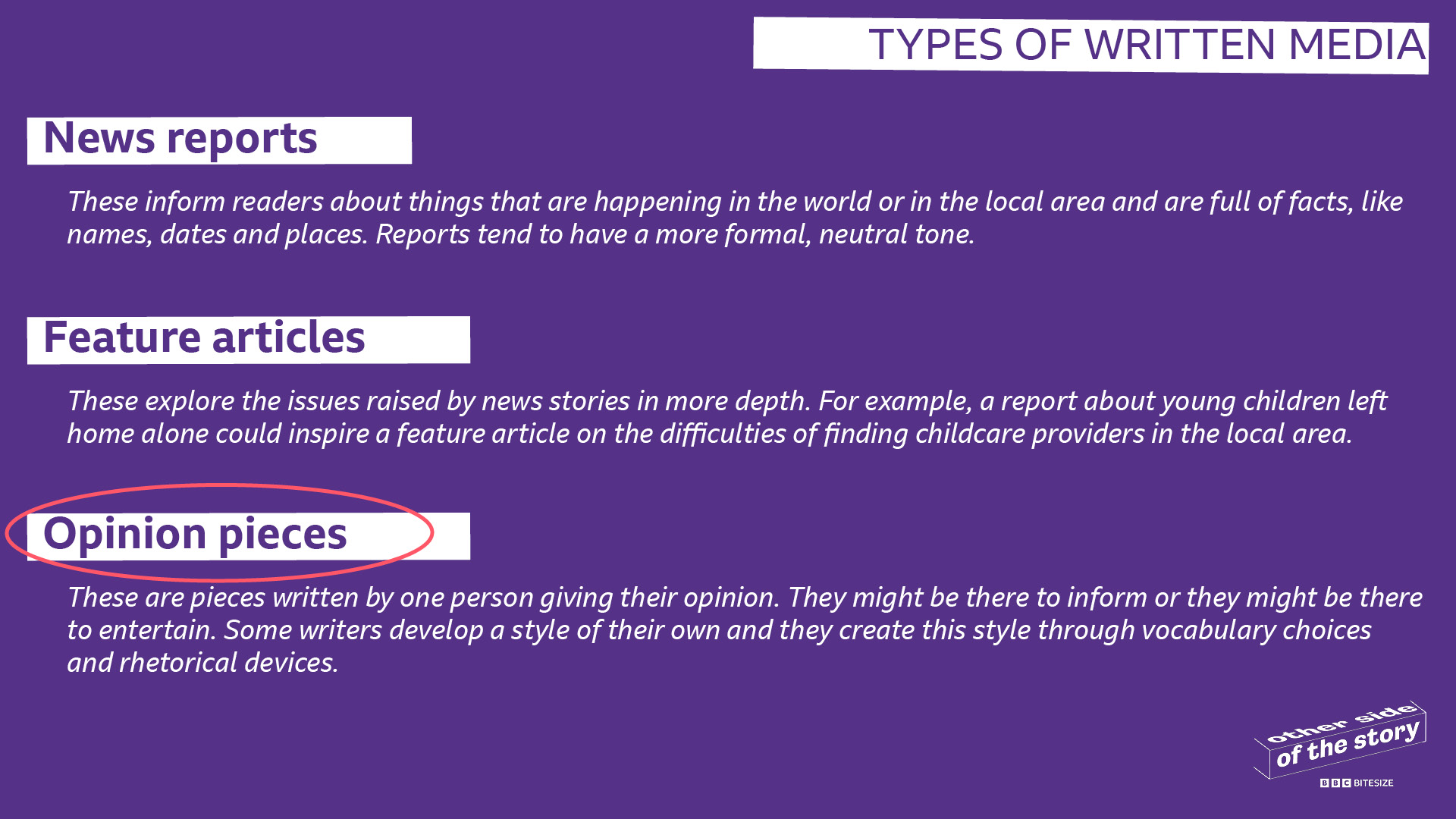 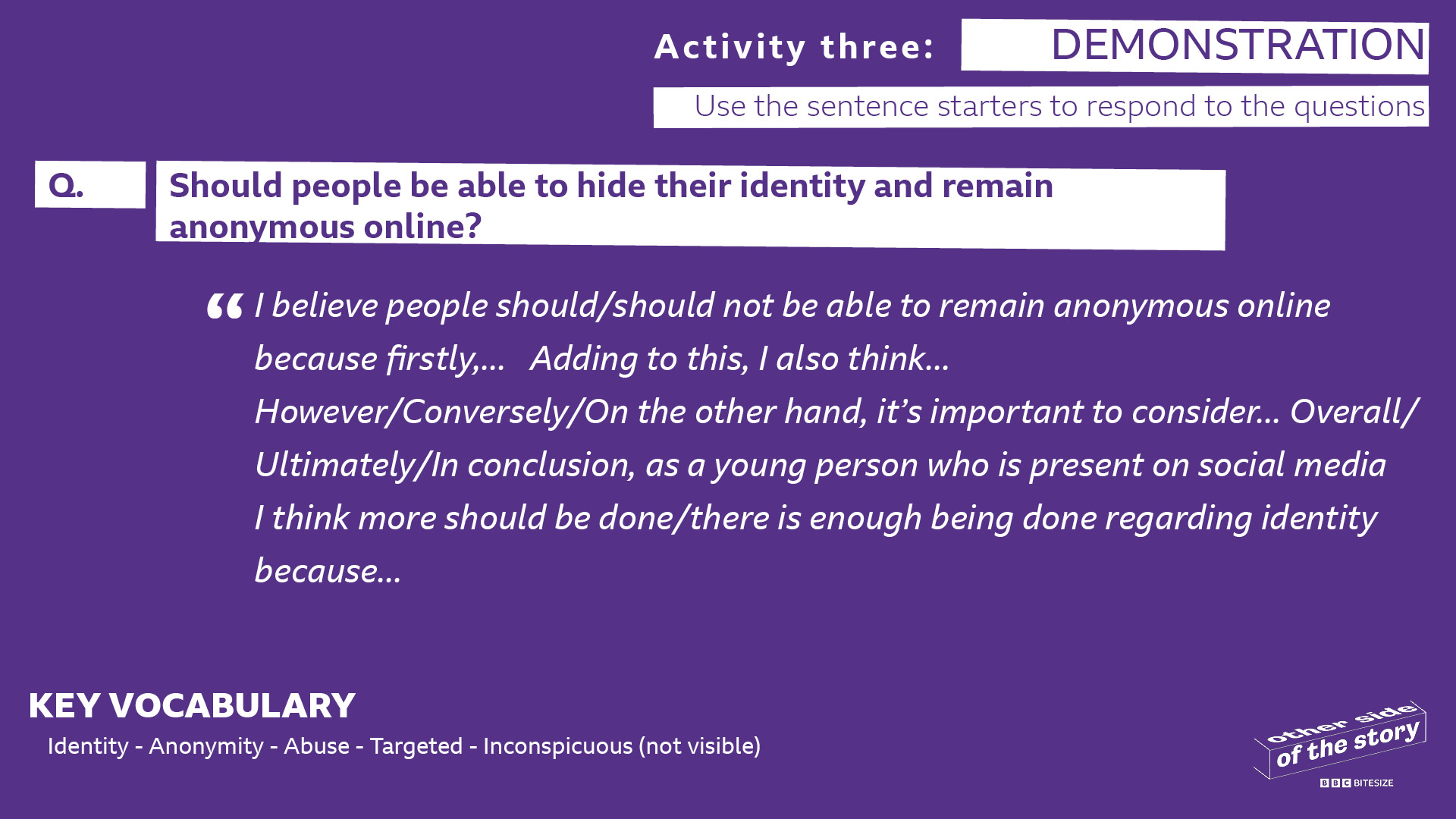 [Speaker Notes: TEACHER NOTES

This can be a quiet or silent writing task. Students can use the sentence starters provided but they also have the freedom to write their own response should they wish.]
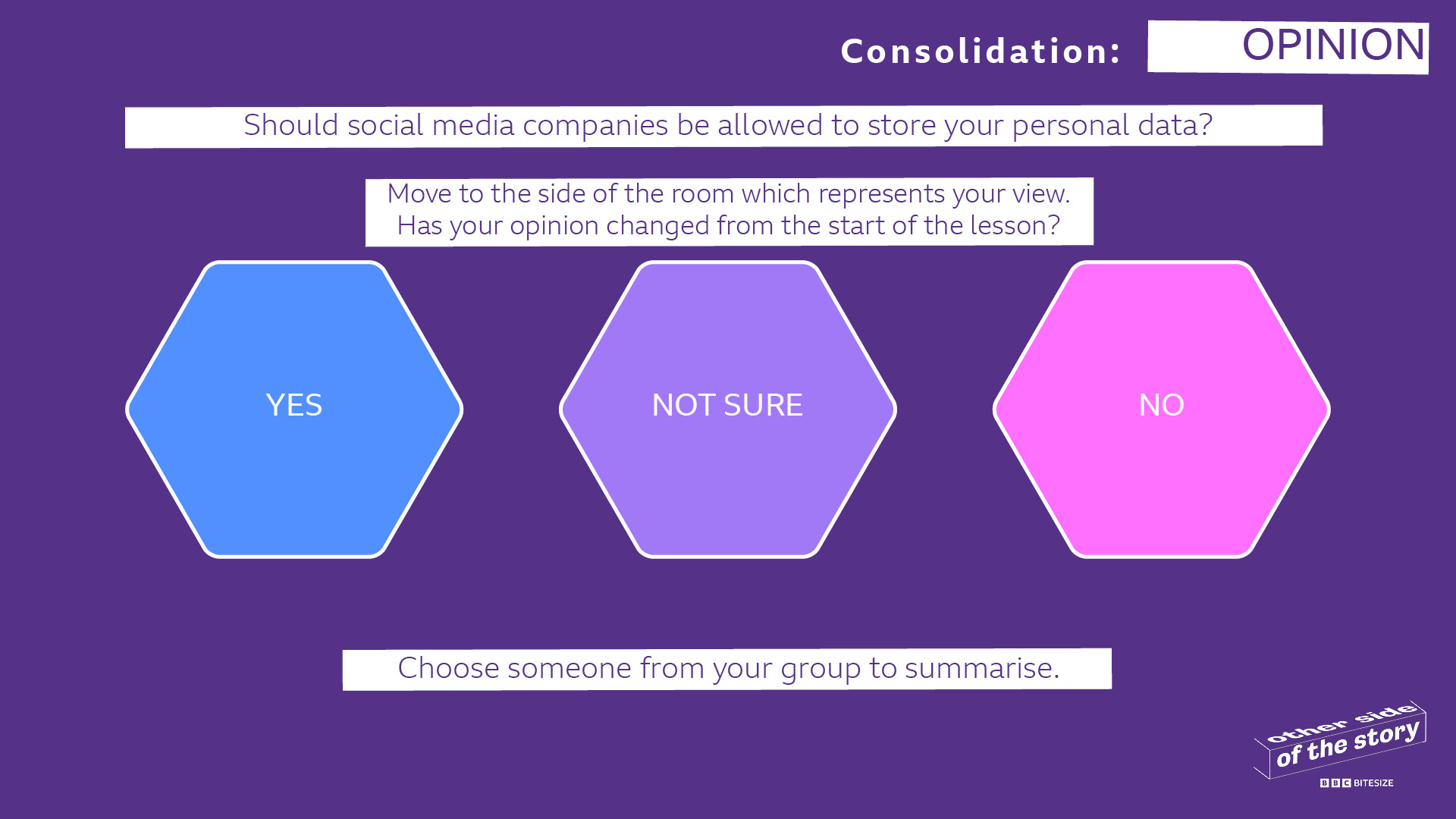 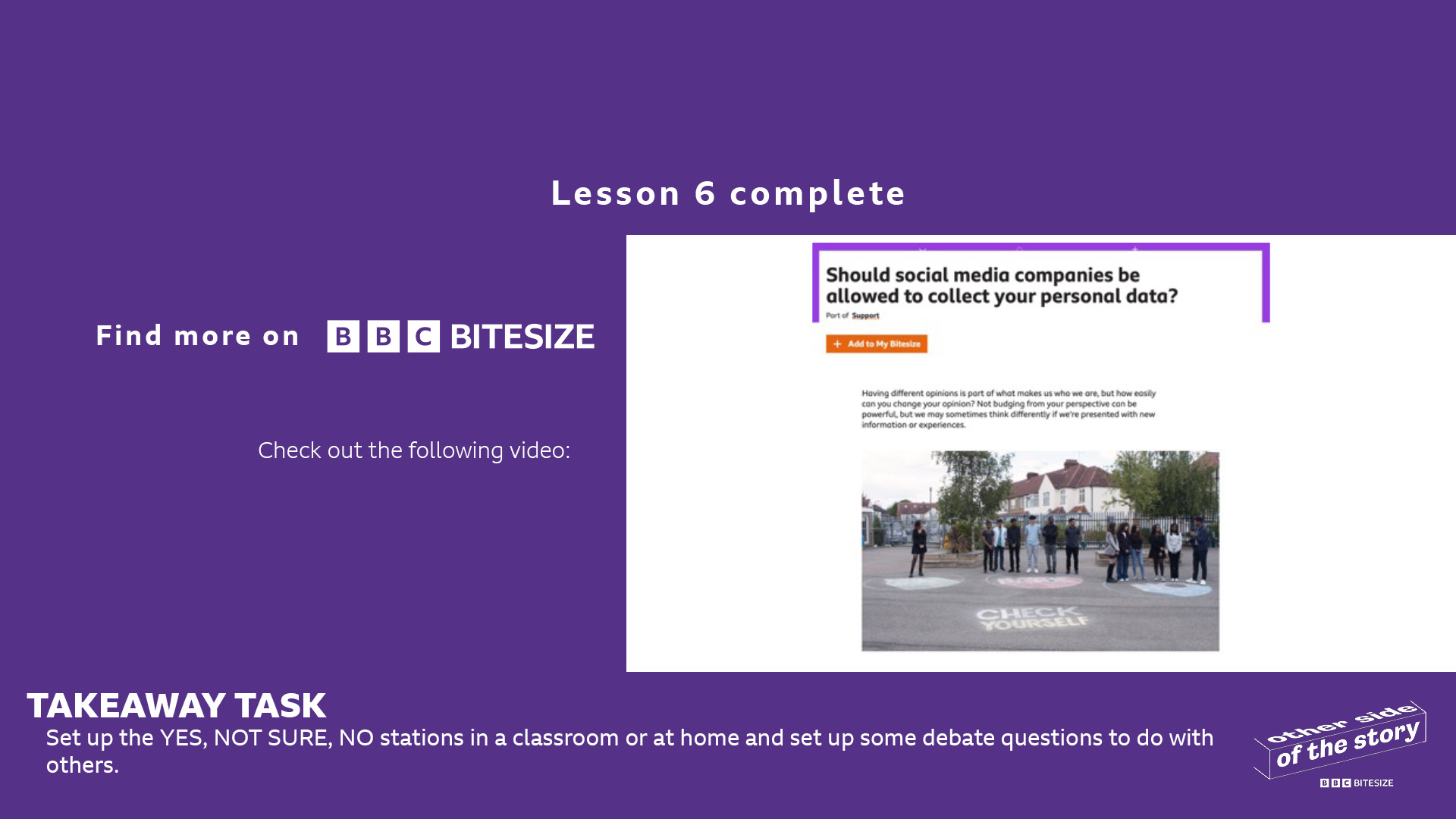 https://www.bbc.co.uk/bitesize/articles/z9k3r2p
[Speaker Notes: TEACHER NOTES

Encourage your students to find out more via the link or challenge themselves further by completing the Takeaway Task.]